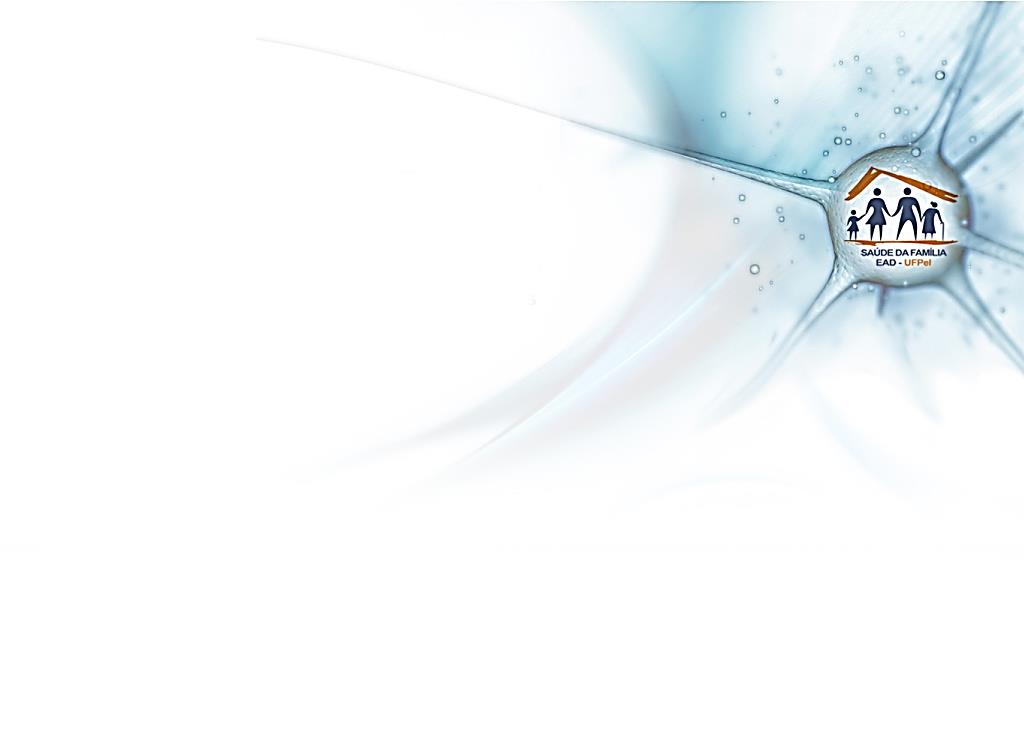 Universidade Federal de PelotasDepartamento de Medicina SocialCurso de Especialização em Saúde da Família
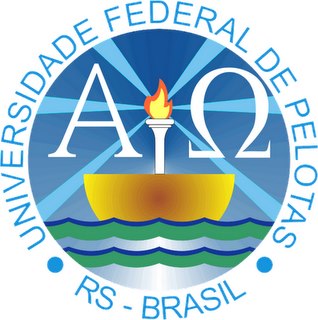 Juan Carlos Esquivel Guerra
MELHORIA DA ATENÇÃO À SAÚDE DE HIPERTENSOS E/OU DIABÉTICOS NA UBS/ESF GASPAR BARTHOLOMAY EM SANTA CRUZ DO SUL/RS
Orientador: Prof. Manoel Messias Santos Alves
Pelotas, 2015
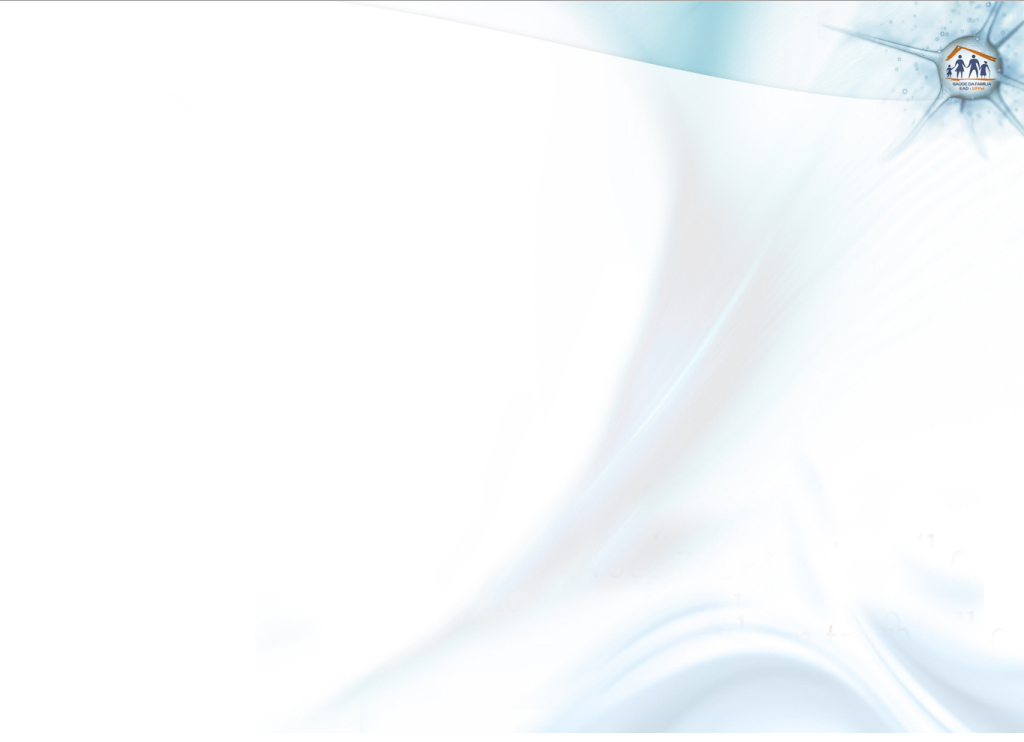 Introdução
Importância da ação programática escolhida para realizar a intervenção;
Caracterização do município Santa Cruz do Sul.
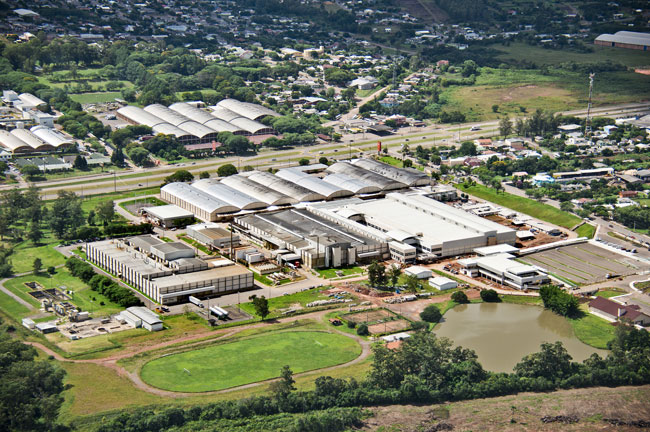 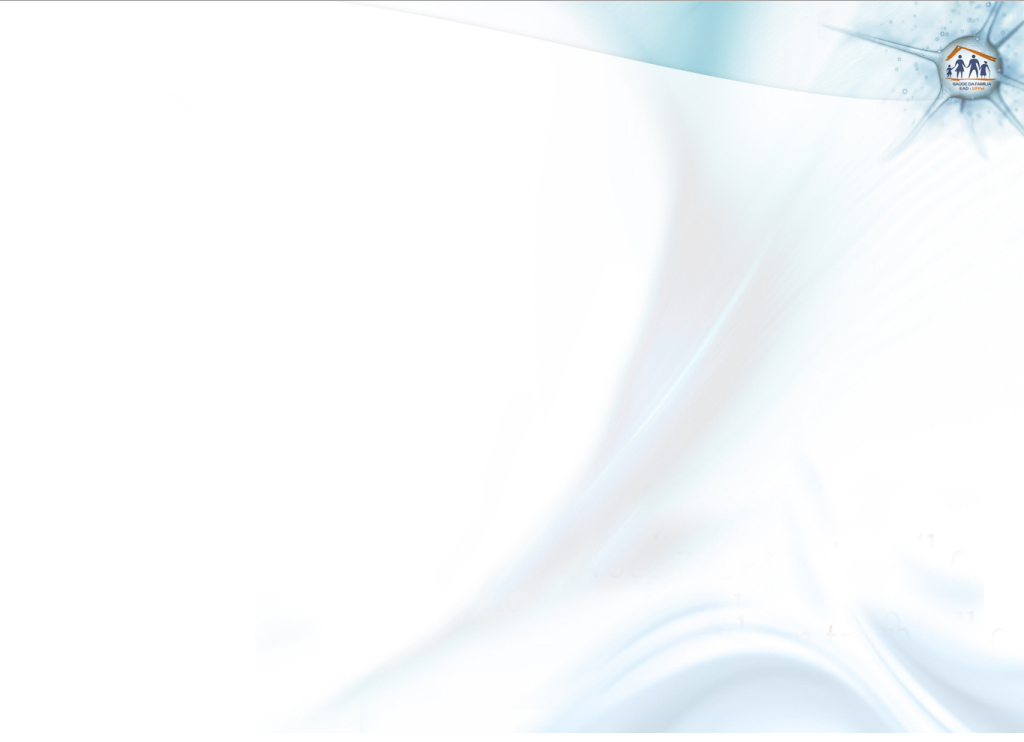 Introdução – Local do estudo
Santa Cruz do Sul - Localização: Na encosta inferior nordeste do Rio Grande do Sul, a 155 Km de Porto Alegre;
População total: 119 997 habitantes (IBGE, 2010);
Extensão territorial: 795,53 km².
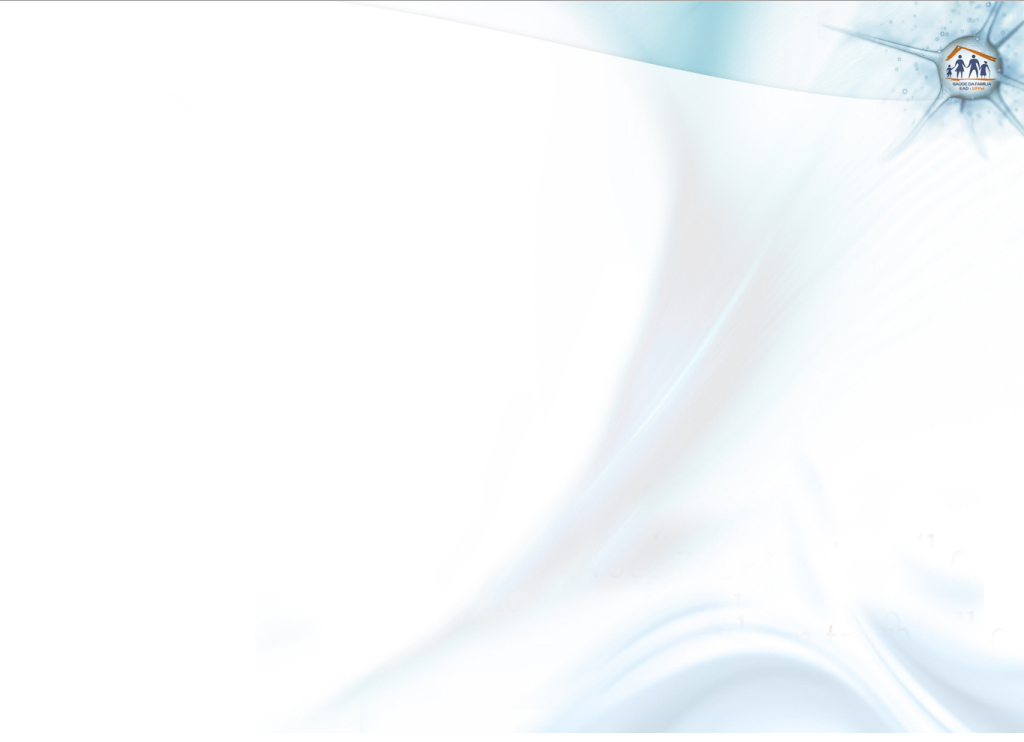 Introdução – Local do estudo
Serviços de Saúde: 
- Secretaria Municipal de Saúde;
- Doze Unidades Básicas de Saúde;
 Um núcleo de Apoio Saúde da Família;
 Três Centros de Atenção Psicossocial;
 Rede de atendimento de urgências, hospitalar, saúde a trabalhador, e atenção a doenças sexualmente transmissíveis.
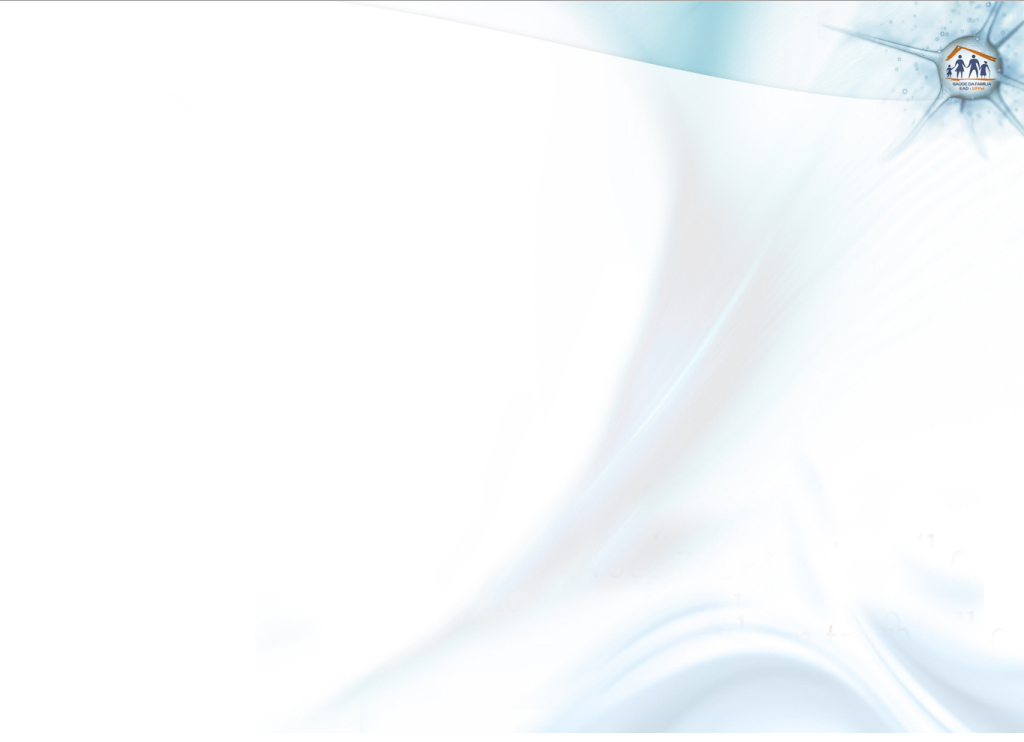 Introdução – Local do estudo
Caracterização	da ESF Gaspar Bartholomay :
 Periferia da cidade;
 Famílias: 730;
 Pessoas: 2819 (SIAB, 2014);
 01 equipe de ESF.
Situação da ação programática na UBS antes da intervenção.
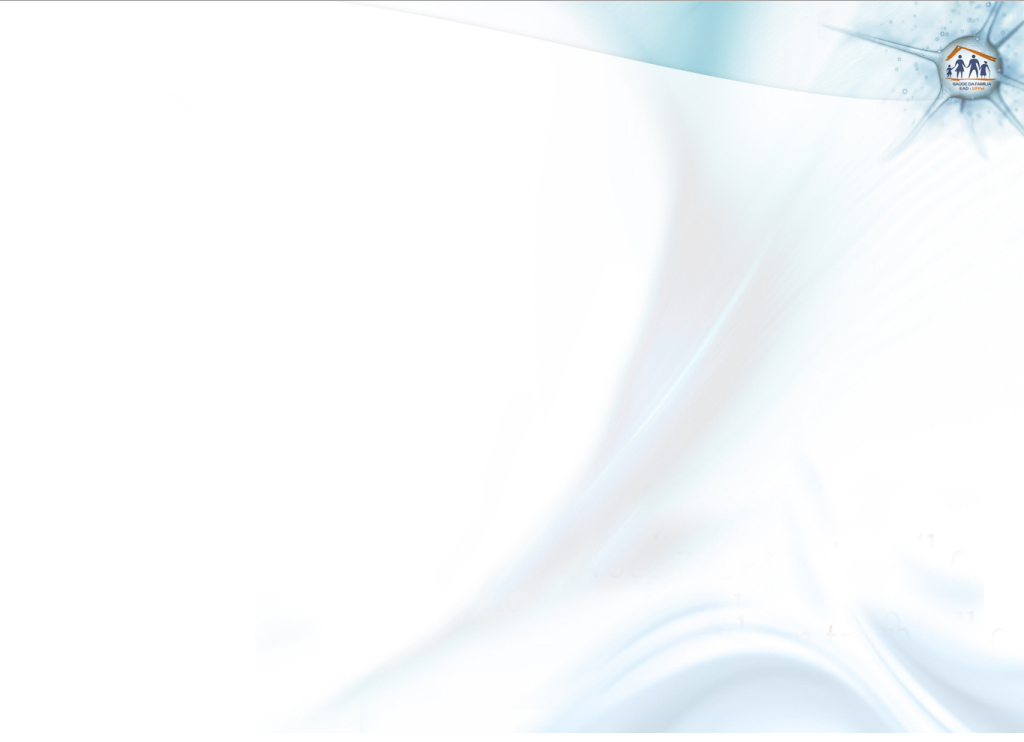 Objetivo Geral
Melhorar a atenção á saúde de hipertensos e diabéticos na área de abrangência da ESF Gaspar Bartholomay, em Santa Cruz do Sul/RS.
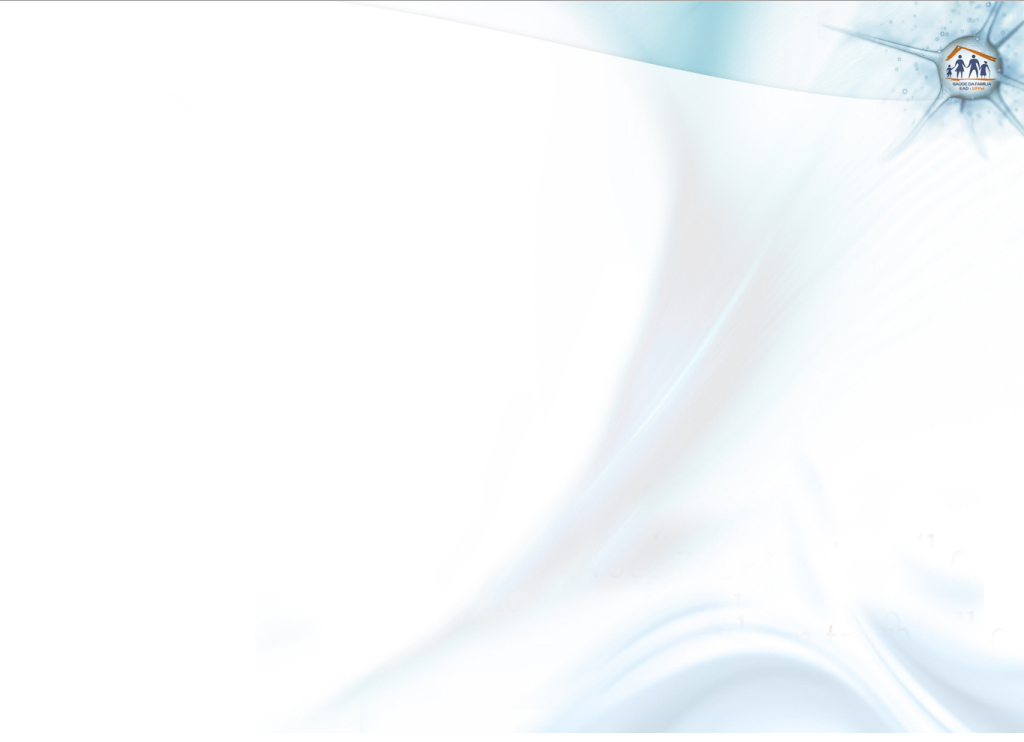 Metodologia – Principais Ações (de acordo com os eixos pedagógicos)
Divulgação na comunidade;
Capacitação dos profissionais;
Monitoramento do número de hipertensos e diabéticos cadastrados no HIPERDIA;
Contato com lideranças comunitárias;
Garantir o registro dos hipertensos e diabéticos;
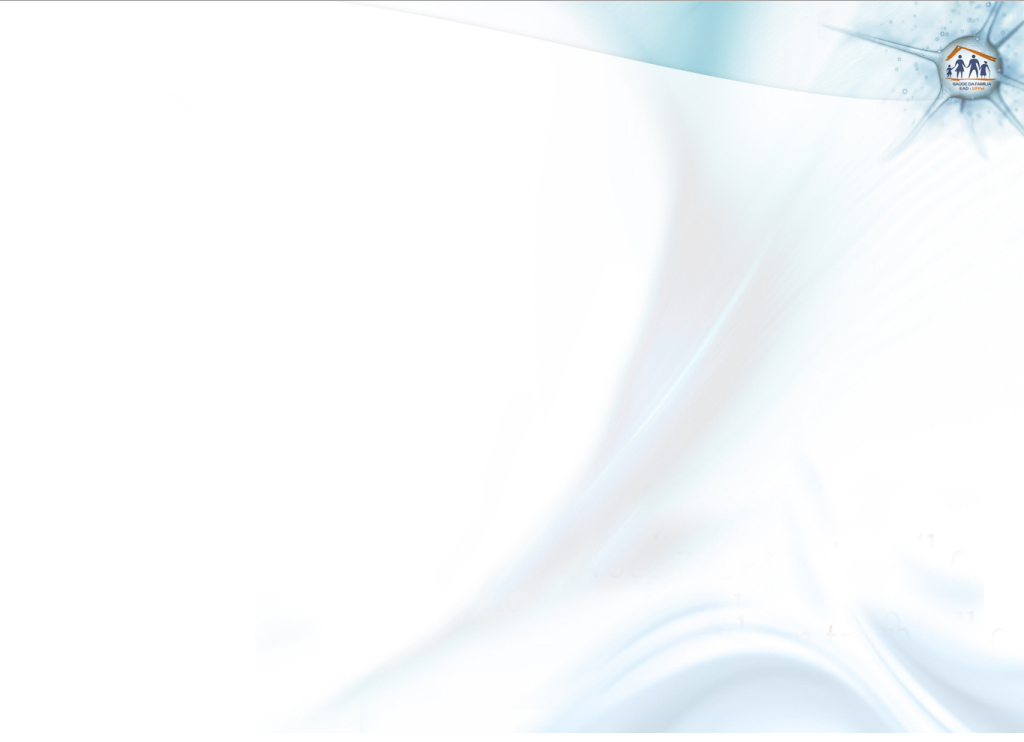 Metodologia – Principais Ações (de acordo com os eixos pedagógicos)
Atendimento clínico dos hipertensos e diabéticos;
Avaliação e estratificação de risco cardiovascular;
Grupos de hipertensos e diabéticos;
Busca ativa dos hipertensos e diabéticos faltosos às consultas;
Monitoramento das intervenções.
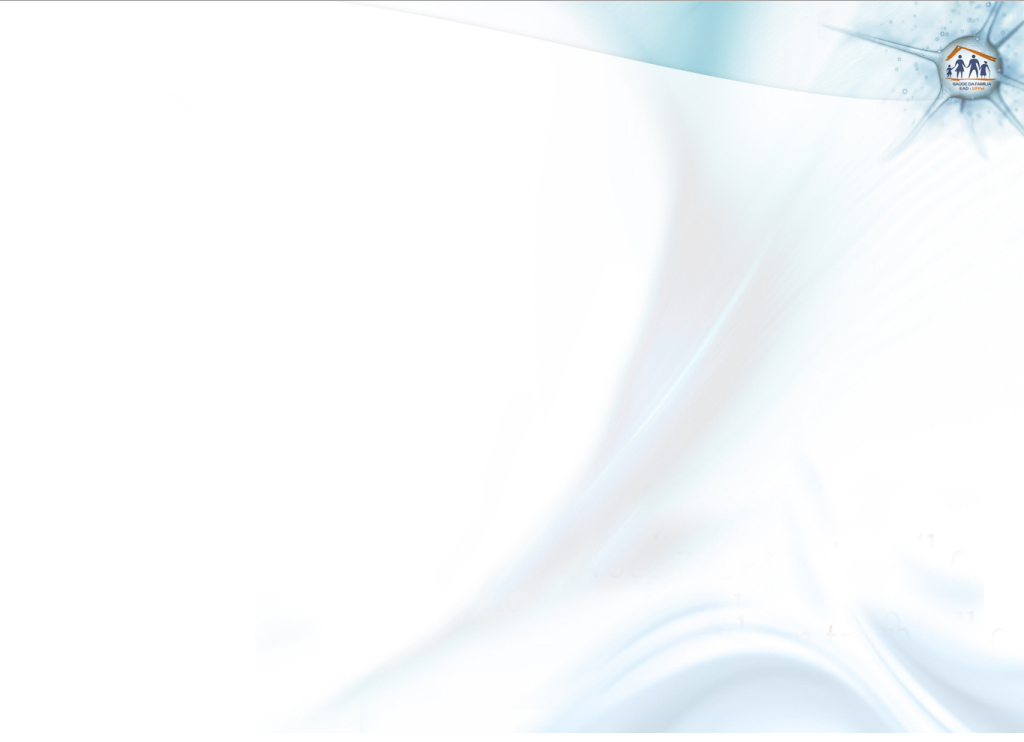 Metodologia – Logística
Eixo de monitoramento e avaliação
- Manuais Técnicos, ficha de Cadastro do HIPERDIA;
- Análise dos prontuários clínicos e das fichas-espelhos;
- Monitoramento semanal das ações programáticas.
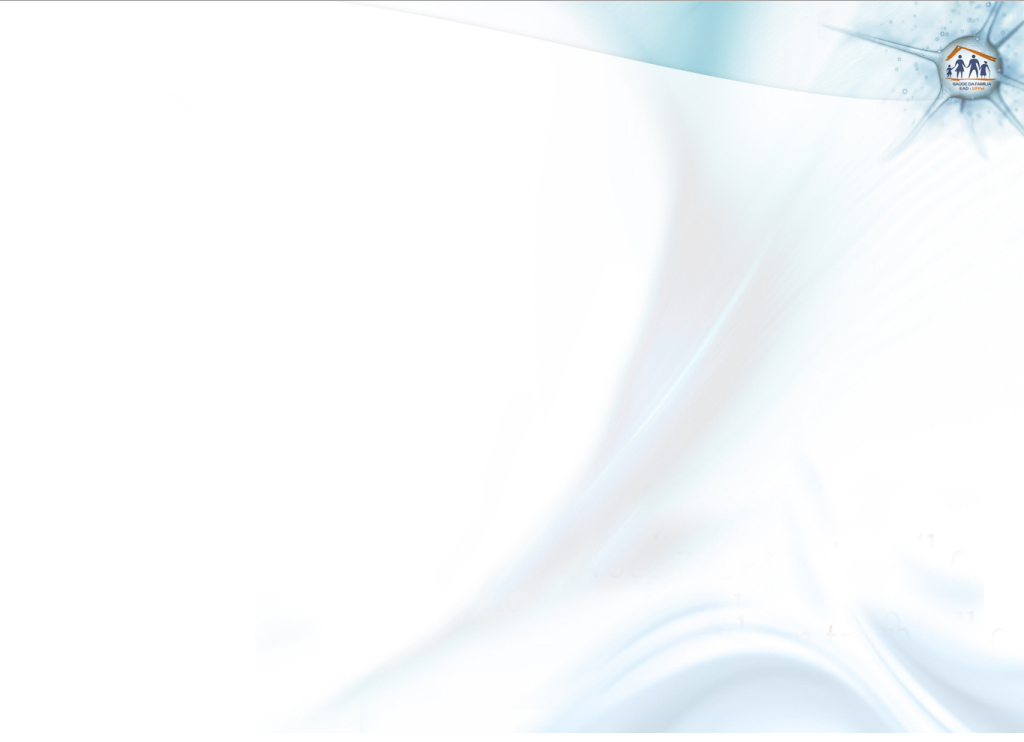 Metodologia – Logística
Eixo de organização e gestão do serviço
- Melhoria no acolhimento;
- Definição das funções específicas de toda a equipe;
- Registro e organização dos dados dos pacientes;
- Organização das visitas domiciliares.
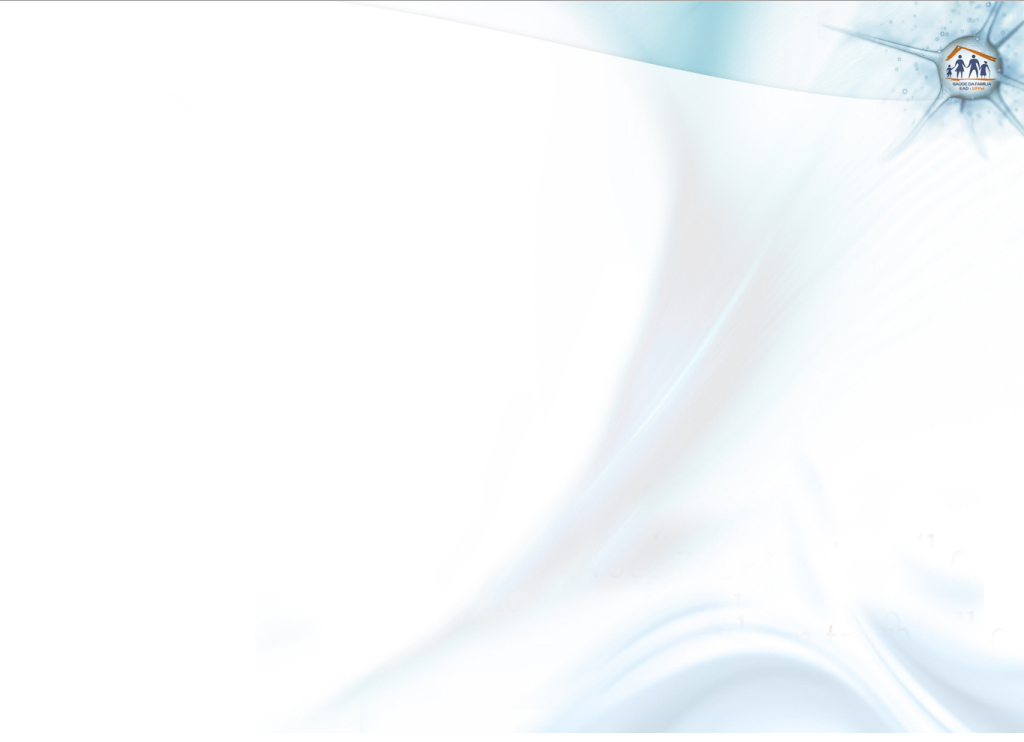 Metodologia – Logística
Eixo de engajamento público
- Divulgação à população sobre a existência do Programa;
- Oportunidade para a comunidade sugerir melhorias;
- Contado com líderes comunitários;
- Incentivar a comunidade para solicitar ao gestor municipal melhorias e regularização da UBS.
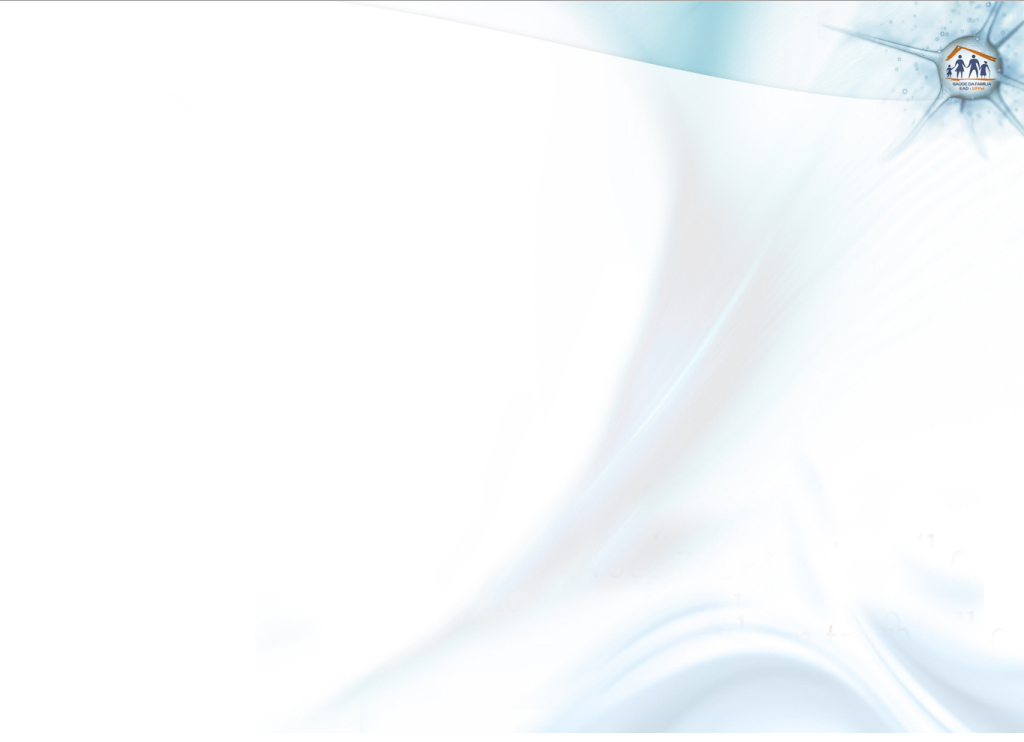 Metodologia – Logística
Eixo de qualificação da prática clínica
- Capacitação da equipe;
- Melhoria na qualidade dos registros dos dados clínicos dos pacientes.
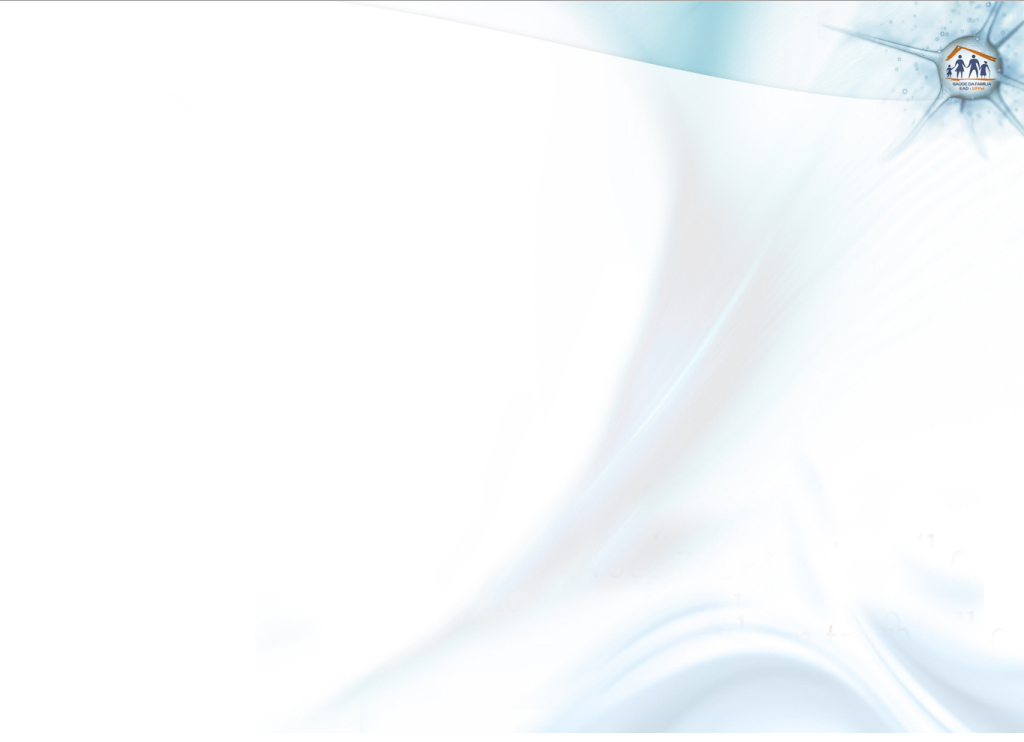 Objetivos Específicos
Ampliar à cobertura aos hipertensos e/ou diabéticos;
Melhorar a qualidade da atenção a hipertensos e/ou diabéticos;
Melhorar adesão de hipertensos e/ou diabéticos ao programa HIPERDIA;
Melhorar o registro das informações;
Mapear hipertensos e diabéticos de risco para doença cardiovascular;
Promover a saúde de hipertensos e diabéticos.
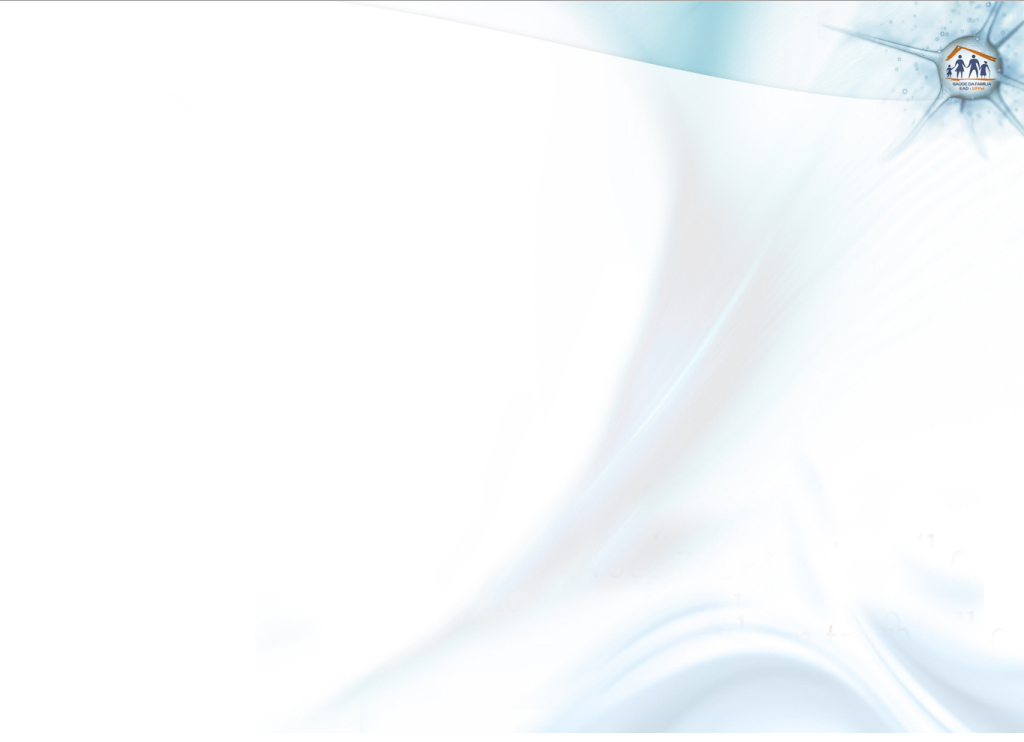 Metas – Resultados
Cadastrar 80% dos hipertensos da área de abrangência no Programa de Atenção à Hipertensão Arterial e à Diabetes Mellitus da unidade de saúde;
Antes o quantitativo de hipertensos correspondia a 268 usuários. Esse quantitativo aumentou para 380 hipertensos.
Metas – Resultados
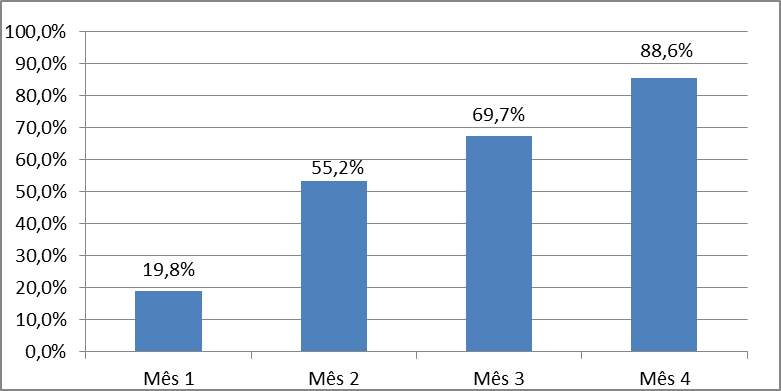 Figura 1: Cobertura do programa de atenção ao hipertenso na unidade de saúde.
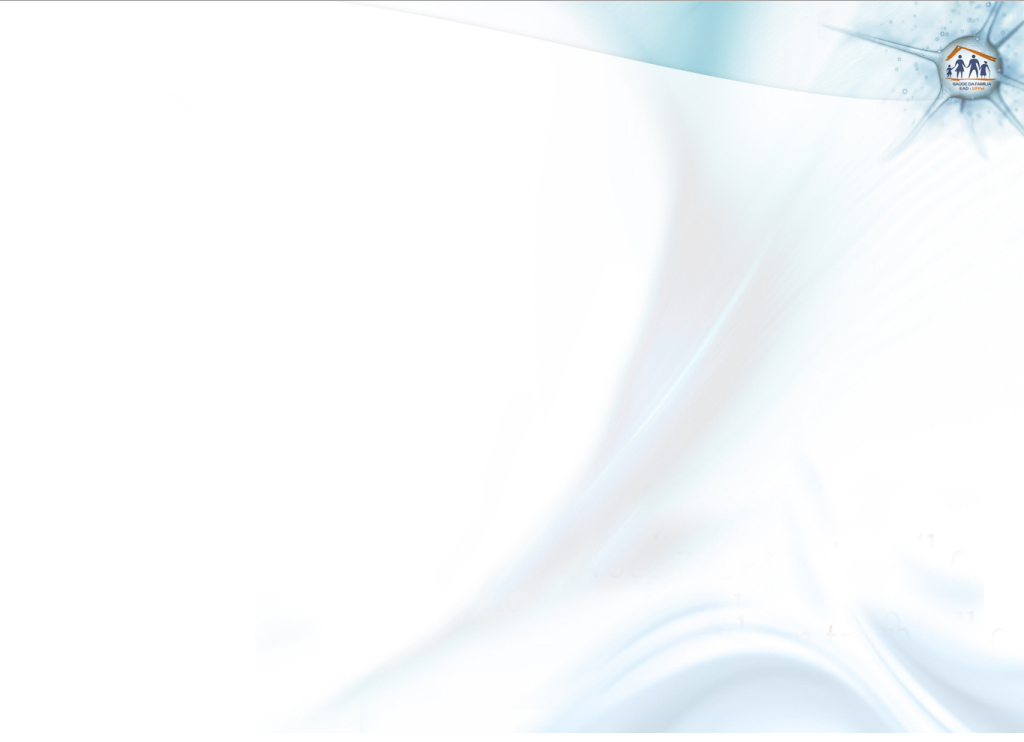 Metas – Resultados
Cadastrar 80% dos diabéticos da área de abrangência no Programa de Atenção à Hipertensão Arterial e à Diabetes Mellitus da unidade de saúde;
Antes o quantitativo de diabéticos correspondia a 52 usuários. Esse quantitativo aumentou para 106 diabéticos.
Figura 1: Cobertura do programa de atenção aos diabéticos na unidade de saúde.
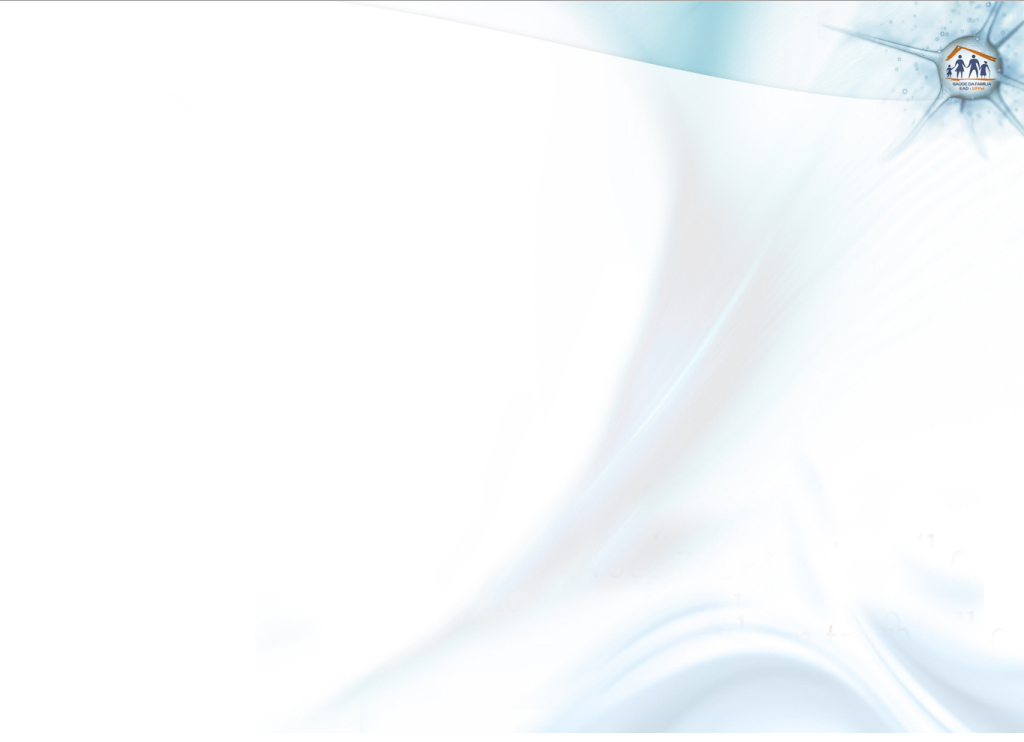 Metas – Resultados
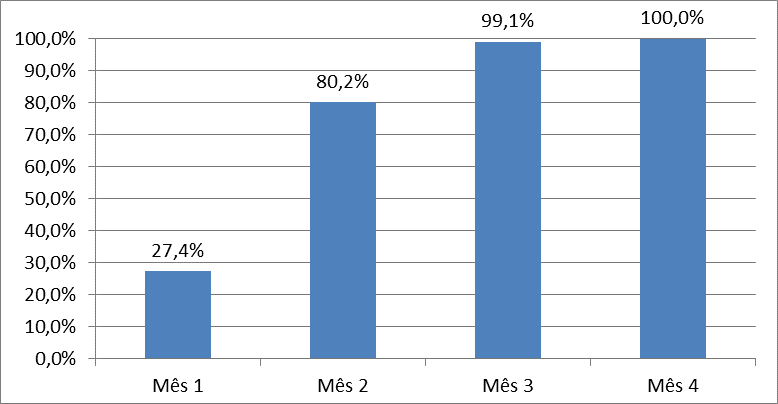 Figura 1: Cobertura do programa de atenção aos diabéticos na unidade de saúde.
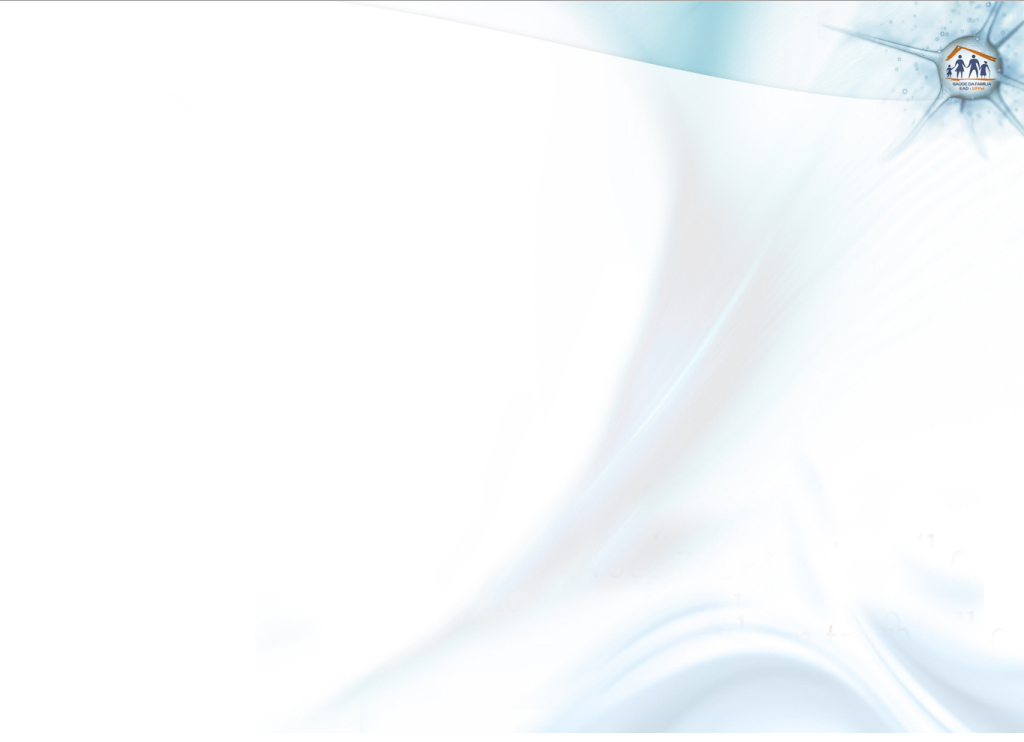 Metas – Resultados
Realizar exame clínico apropriado em 100% dos hipertensos e diabéticos;
Garantir a 100% dos hipertensos e diabéticos a realização de exames complementares em dia de acordo com o protocolo;
Priorizar a prescrição de medicamentos da farmácia popular para 100% dos hipertensos e diabéticos cadastrados na unidade de saúde;
Realizar avaliação da necessidade de atendimento odontológico em 100% dos hipertensos e diabéticos;
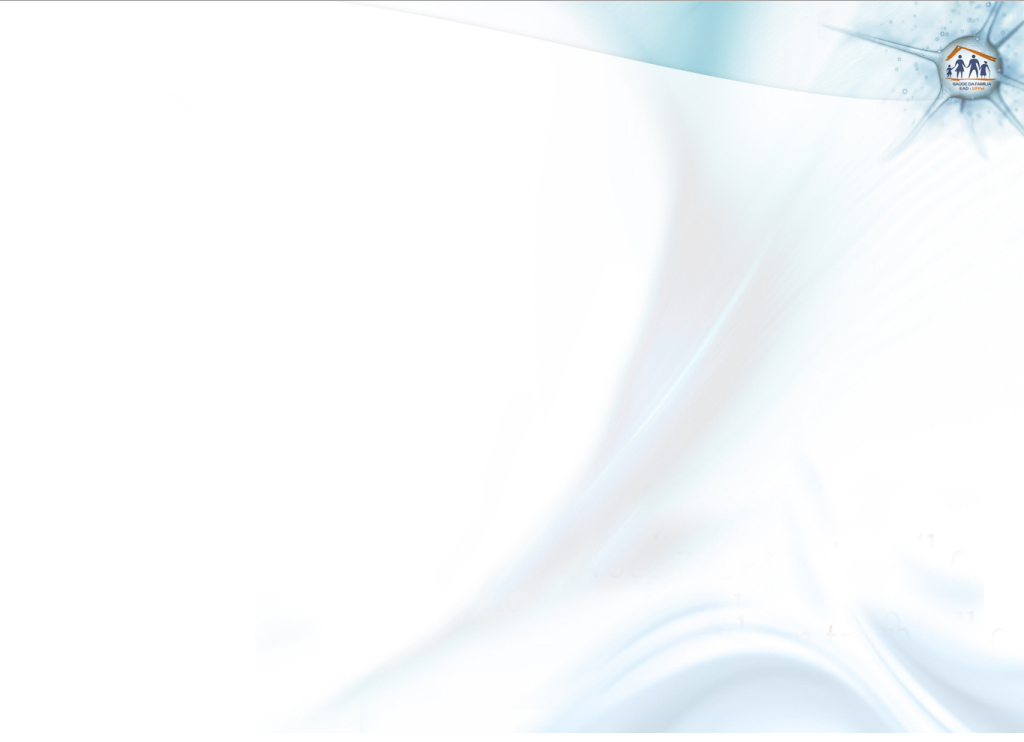 Metas – Resultados
Buscar 100% do hipertenso e diabéticos faltoso às consultas na unidade de saúde conforme a periodicidade recomendada;
Manter ficha de acompanhamento de 100% dos hipertensos cadastrados na unidade de saúde;
Realizar estratificação do risco cardiovascular em 100% dos hipertensos e diabéticos cadastrados na unidade de saúde;
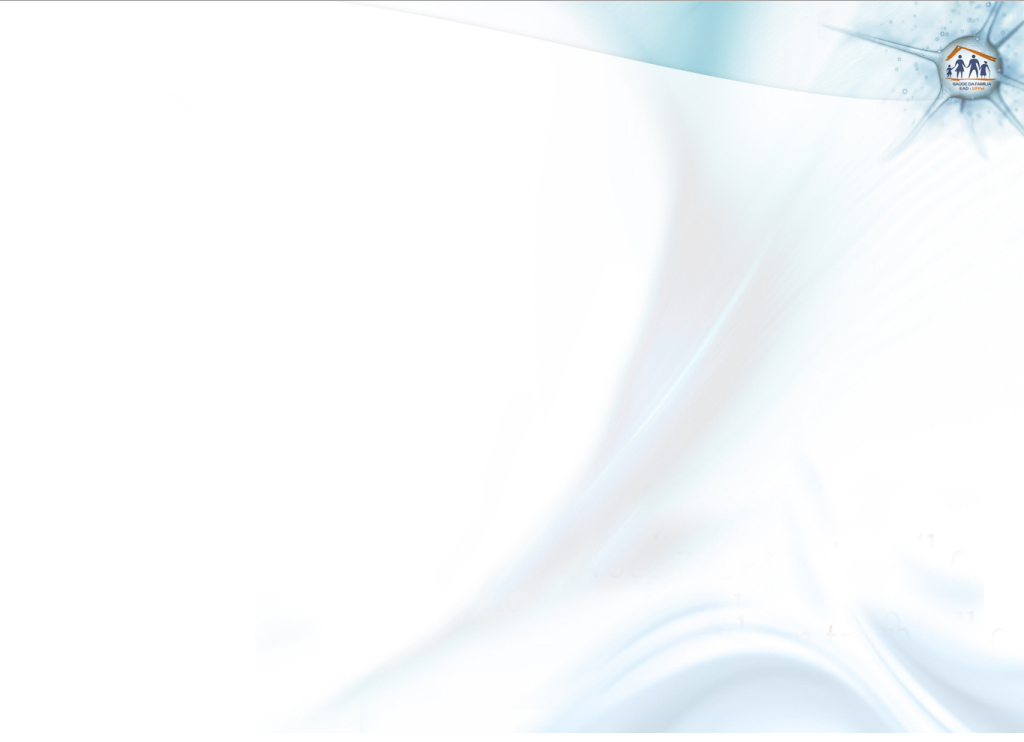 Metas – Resultados
Garantir orientação nutricional sobre alimentação saudável a 100% dos hipertensos e diabéticos;
Garantir orientação em relação à prática de atividade física regular a 100% dos pacientes hipertensos e diabéticos;
Garantir orientação sobre os riscos do tabagismo a 100% dos pacientes hipertensos e diabéticos;
Garantir orientações sobre higiene bucal a 100% dos usuários hipertensos e diabéticos.
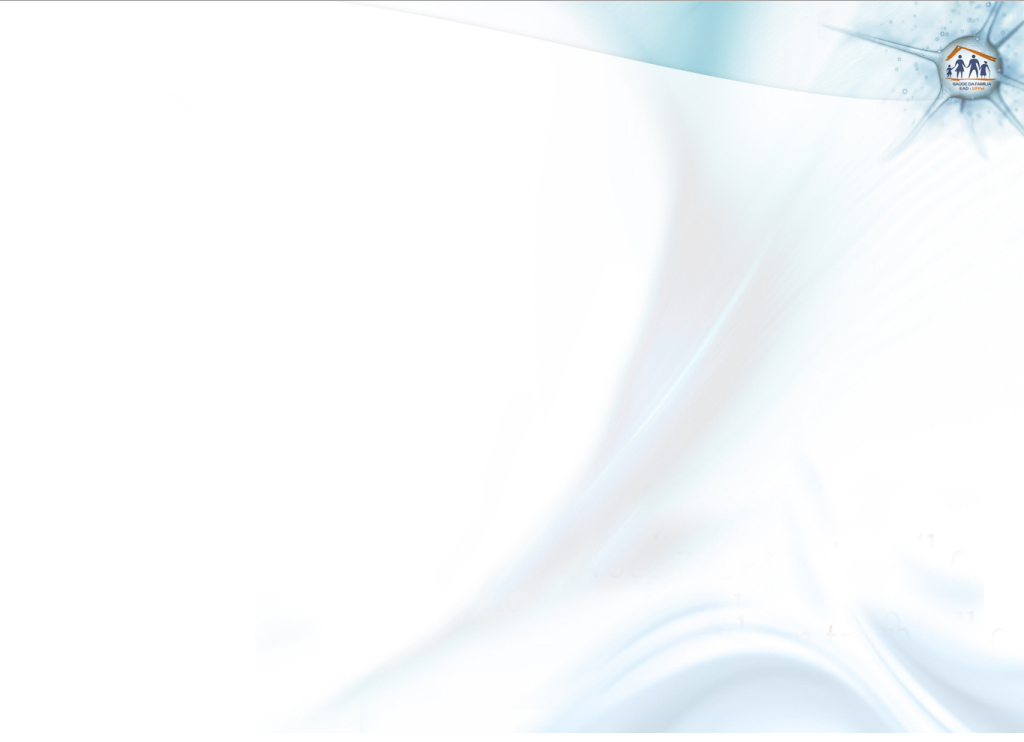 Discussão
Importância da intervenção:
- Para a equipe;
- Para o serviço;
- Para a comunidade.
 Incorporação da intervenção à rotina do serviço;
 Adaptações necessárias.
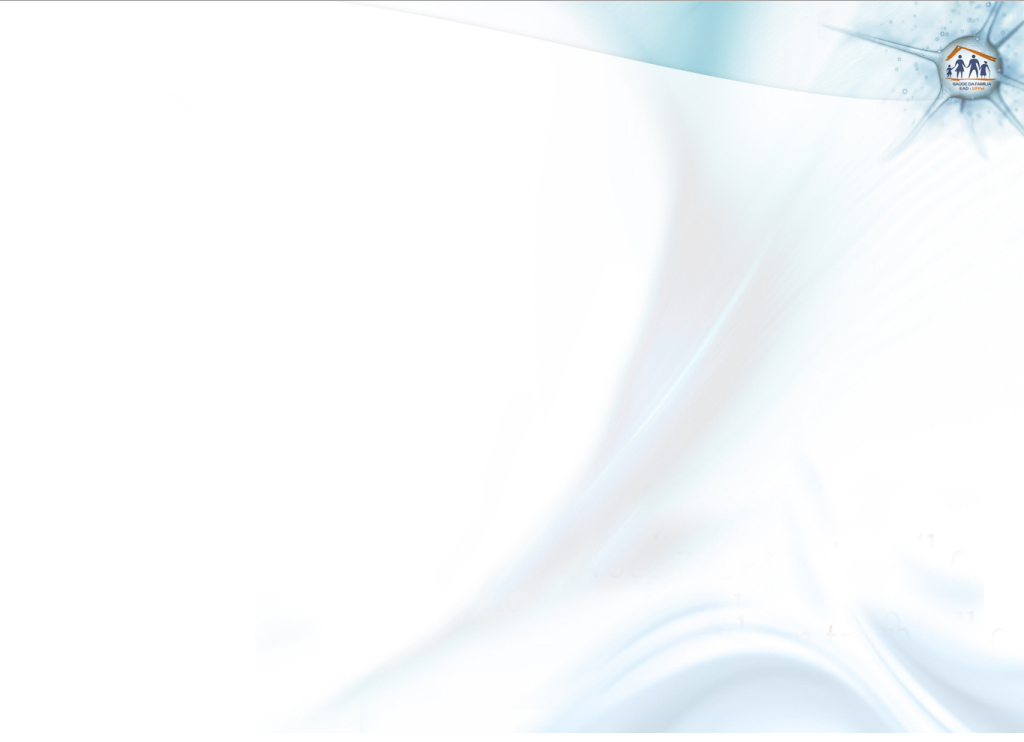 Reflexão crítica sobre o processo pessoal de aprendizagem
Expectativas iniciais;
Prática profissional:
- Melhoria na prática clínica;
- Trabalho multidisciplinar.
Aprendizados mais relevantes:
- Troca de experiências entre colegas e orientadores;
- Material pedagógico excelente;
- Importância das ações educativas/preventivas.
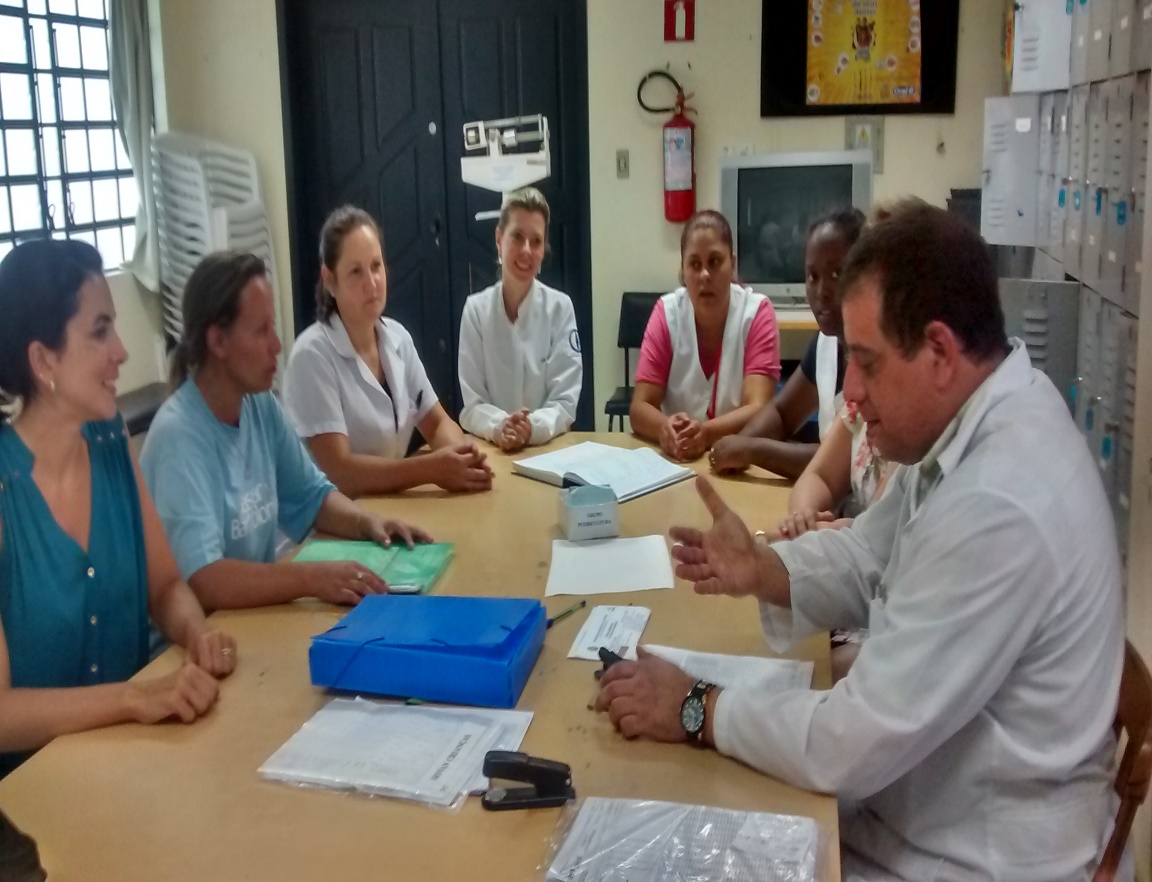 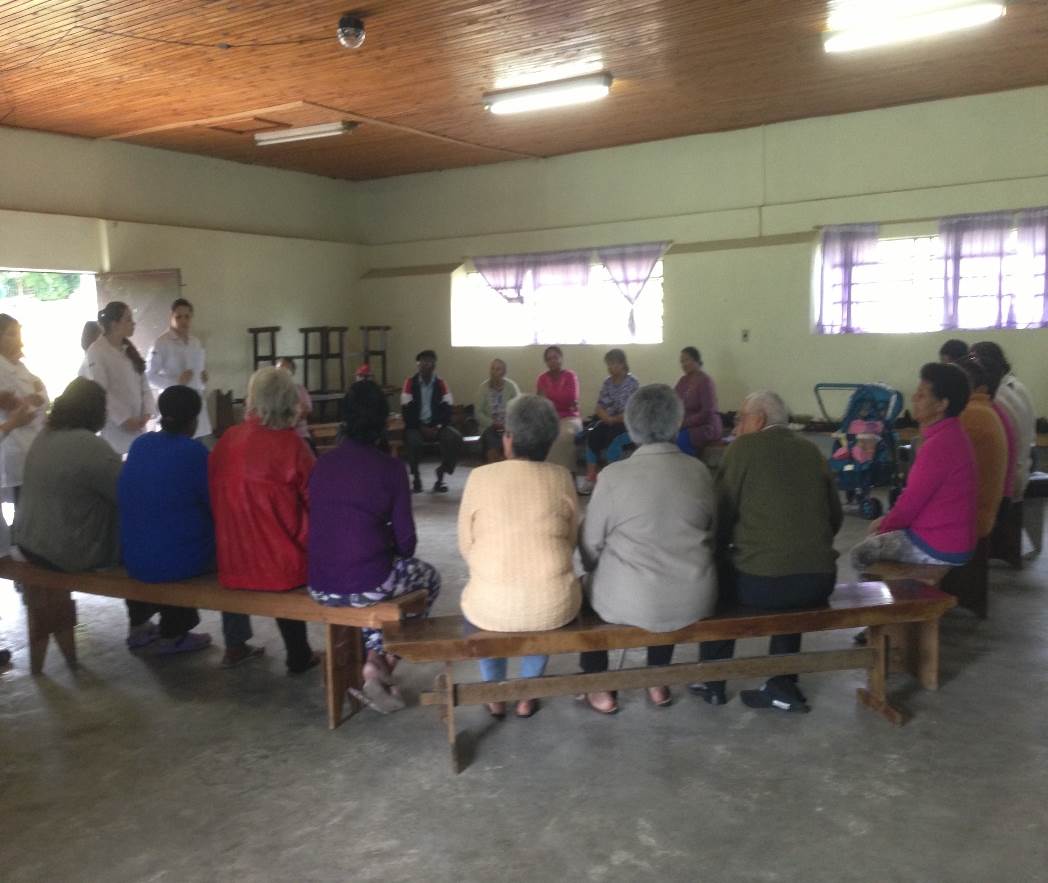 Obrigado
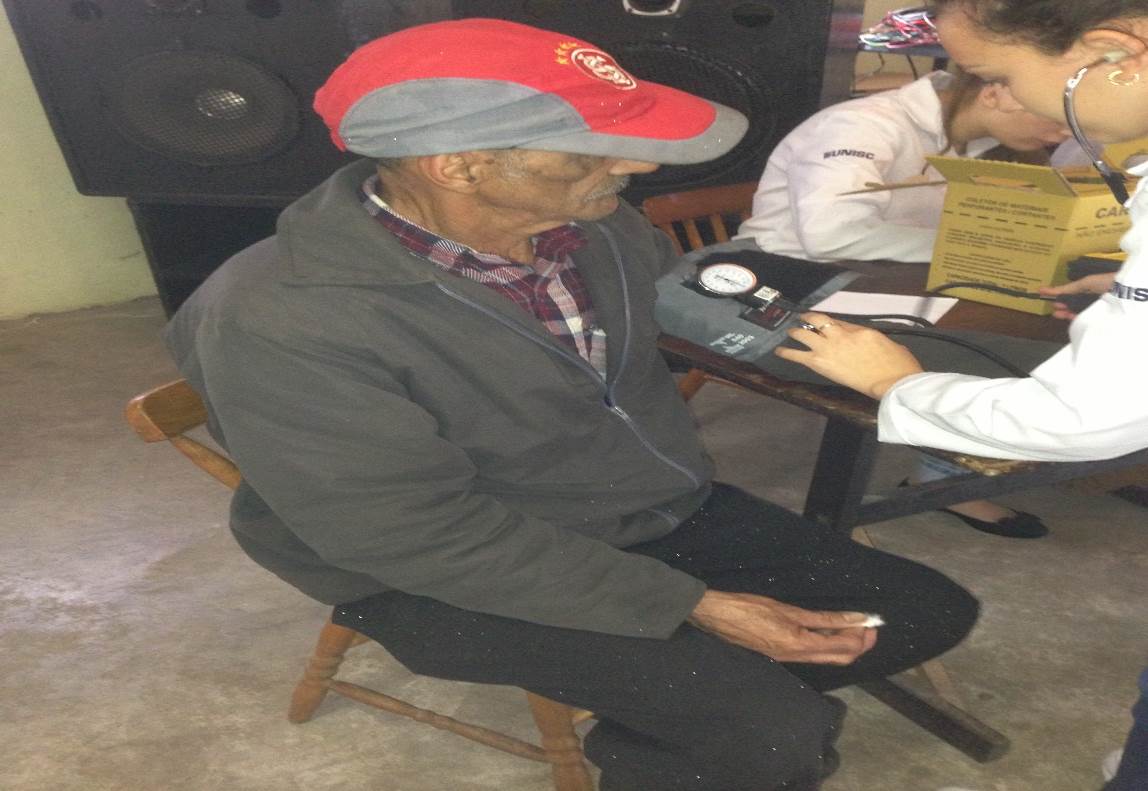 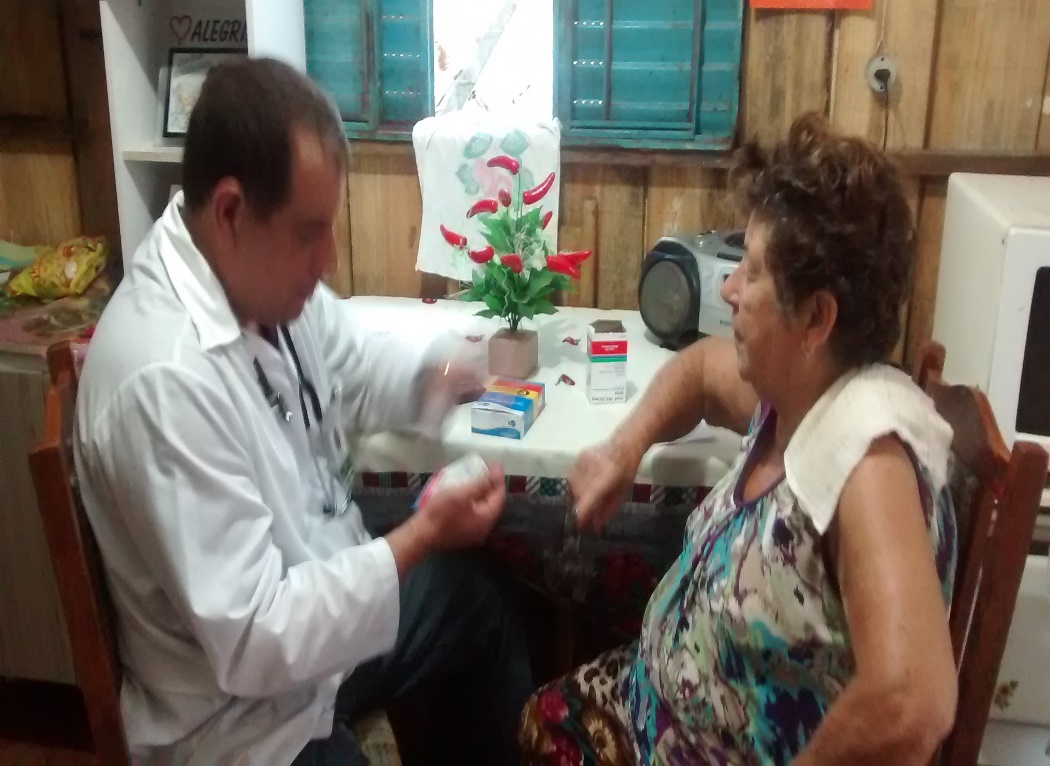